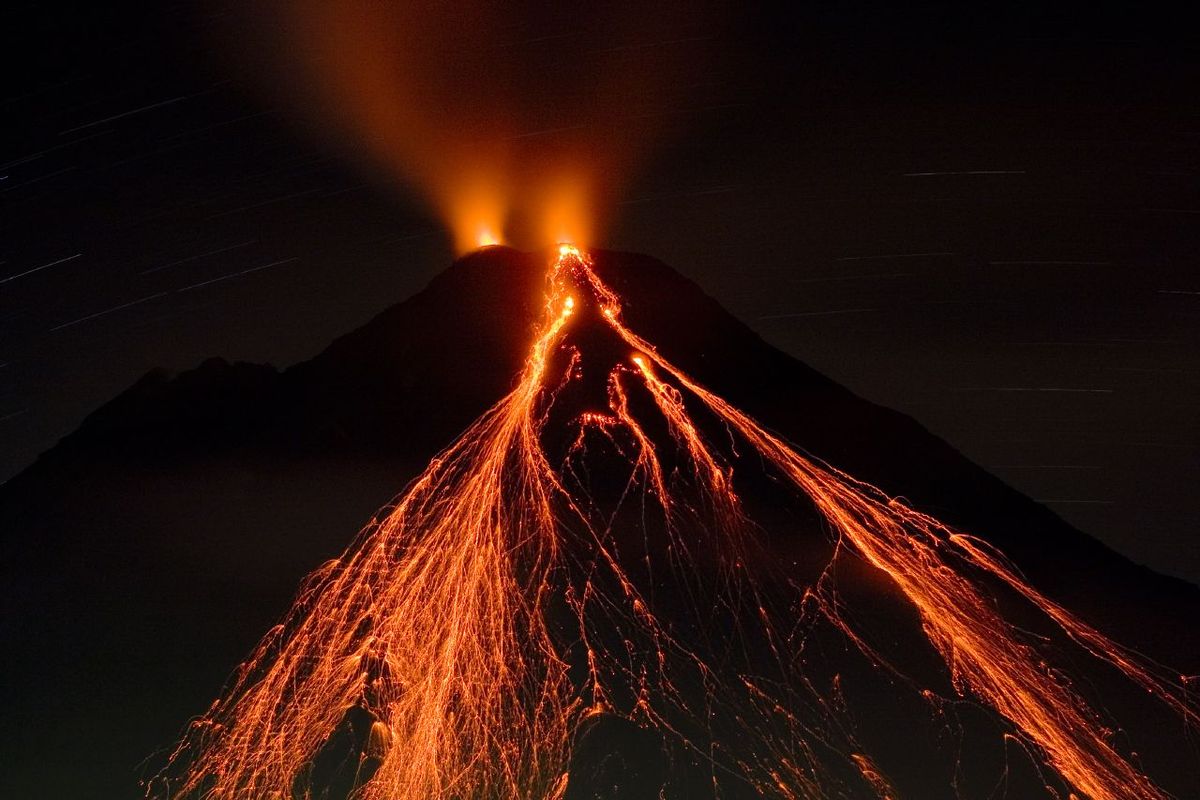 Vulkani na otoku Honshu
Darjan Kekić, 8.c
This Photo by Unknown Author is licensed under CC BY-SA
Uvod
Tema prezentacije su vulkani na otoku Honshu 
Istraživanje ću provesti čitajući udžbenik iz geografije i internetske stranice vezane uz temu
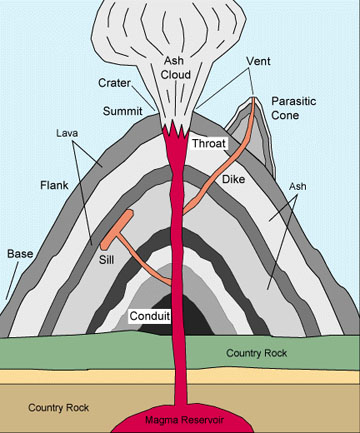 Činjenice o vulkanima
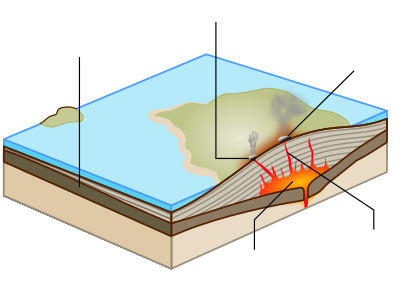 Tipovi vulkana: 
Stratovulkan
Štitasti vulkan
Kompleksni vulkani
Podmorski vulkani
Status vulkana može biti: aktivan, pasivan, uspavan
VEI(Volcanic Explosivity Index) - mjera za jačinu eksplozivnosti vulkanske erupcije
This Photo by Unknown Author is licensed under CC BY-SA
This Photo by Unknown Author is licensed under CC BY-SA
Istraživačka pitanja i hipoteza
Jesu li svi vulkani na otoku Honshu aktivni?
Utječu li vulkani na depopulaciju otoka Honshu?
Utječu li erupcije vulkana na vegetaciju i klimu Japana?


Hipoteza 
Otok Honshu sadrži više aktivnih vulkana, nego ostatak Azije
Pacifički vatreni persten
This Photo by Unknown Author is licensed under CC BY
Jesu li svi vulkani na otoku Honshu aktivni?
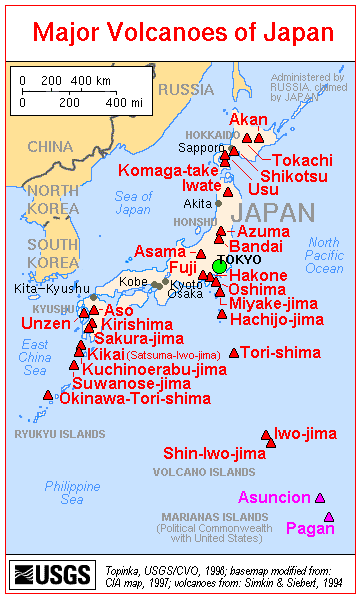 Honshu je najveći otok u Japanu. Otok ima 140 vulkana, međutim nisu svi aktivni
Najaktivniji vulkan na otoku je Asama
Asama je eruptirala 121 put, a posljednja erupcija bila je 2019. godine
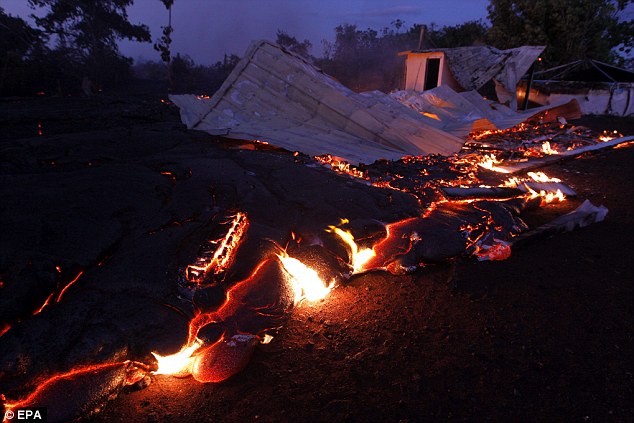 Utječu li vulkani na depopulaciju otoka Honshu
Iako vulkani sami po sebi nisu glavni razlog za depopulaciju, erupcije mogu prouzročiti ozbiljne štete 
Posljedice mogu biti uništenje naselja, poljoprivrednih površina i infrastrukture...
Erupcije vulkana mogu prouzročiti gubitak života ili gubitak poslova što može uzrokovati daljnje iseljavanje
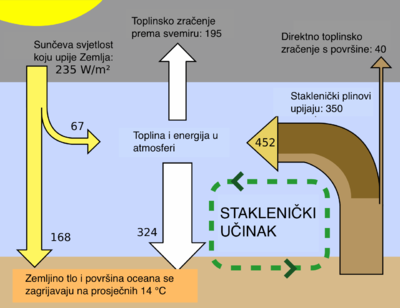 Utječu li erupcije vulkana na vegetaciju i klimu Japana
Vegetacija
Klima
Vulkanske erupcije mogu uzrokovati promjene u kemijskom sastavu tla što može utjecati na rast i razvoj biljaka
Erupcije vulkana mogu uzrokovati povećanje pepela u tlu, što može utjecati na smanjenje kvalitete tla
Međutim, vulkanske erupcije također mogu imati pozitivan utjecaj na tlo jer magma ostavlja hranjive minerale
Velike erupcije vulkana u stratosferu izbacuju razne stakleničke plinove  
Sumpor se u stratosferi konvertira u sumporov aerosol i zadržava se tamo oko dvije godine
Erupcije vulkana uzrokuju hladnija ljeta i toplije zime zbog efekta staklenika
Zaključak
Otok Honshu sadrži oko 40 aktivnih vulkana, dok u ostatku Azije mnoge države, poput Indonezije, imaju znatno više od 40 aktivnih vulkana na svom teritoriju
Erupcije vulkana izrazito su opasne ali ne toliko česte 
Erupcije vulkana u području pacifičkog vatrenog prstena veće su, jače i češće
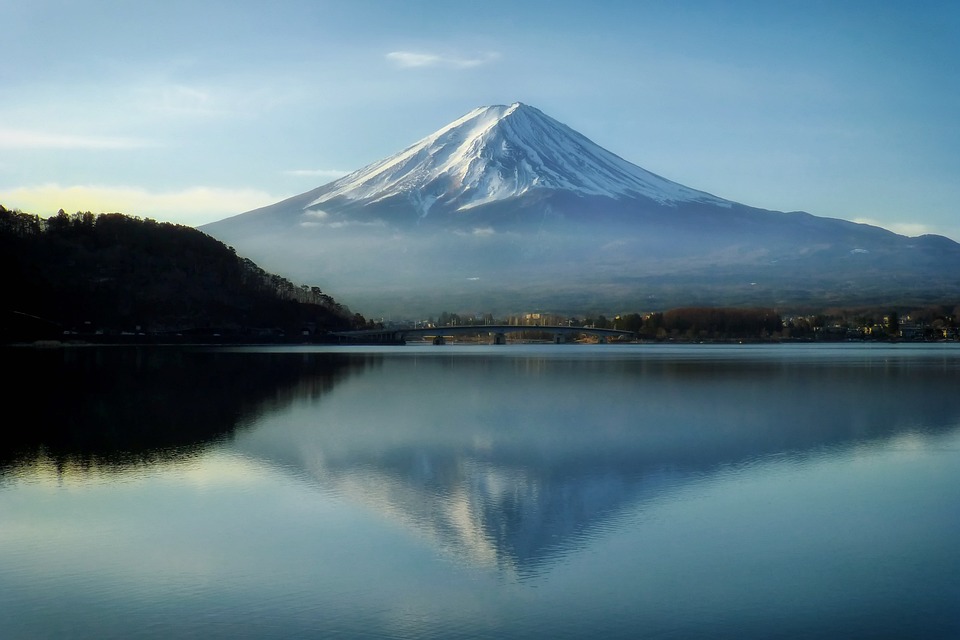 Hvala na pažnji
Izvori
bing.com/ck/a?!&&p=09229302bf273b0eJmltdHM9MTcwNTQ0OTYwMCZpZ3VpZD0wZjRjZDQyOC03YTEyLTZkOWQtMTc2MC1jNjUzN2JhMzZjZWMmaW5zaWQ9NTE5MQ&ptn=3&ver=2&hsh=3&fclid=0f4cd428-7a12-6d9d-1760-c6537ba36cec&psq=global+volcanism+program&u=a1aHR0cHM6Ly92b2xjYW5vLnNpLmVkdS8&ntb=1
Japan Meteorological Agency (jma.go.jp)
Naslovnica - Hrvatska enciklopedija
VolcanoDiscovery: Volcanoes Worldwide - News, Info, Photos, and Tours to Volcanoes and Volcanic Areas, Earthquake Information
UTJECAJ-ERUPCIJA-VULKANA-NA-KLIMU.pdf (meteologos.rs)
Microsoft Word - Erupcije vulkana i utjecaj na okoliš.doc (unizg.hr)
Udžbenik Gea 4